■PRICE CARD
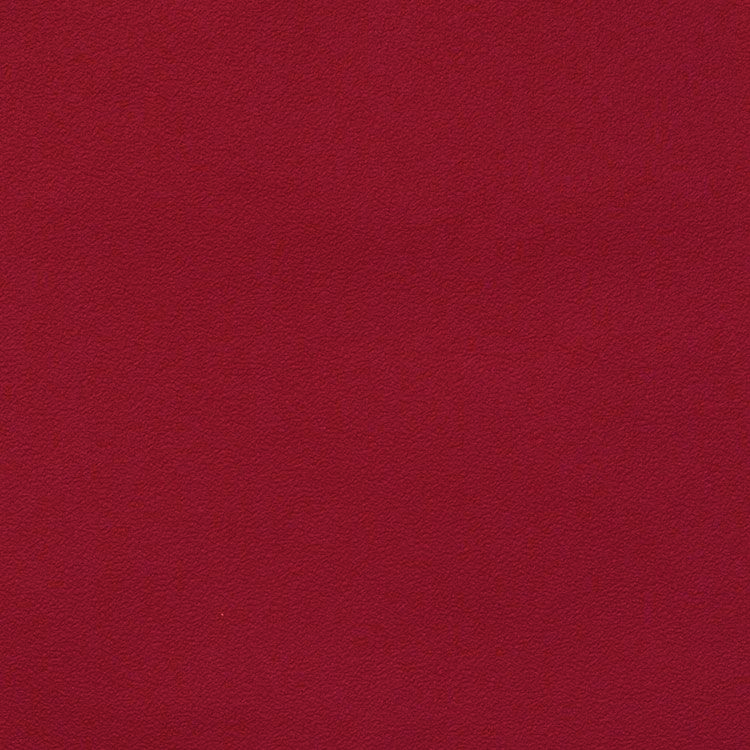 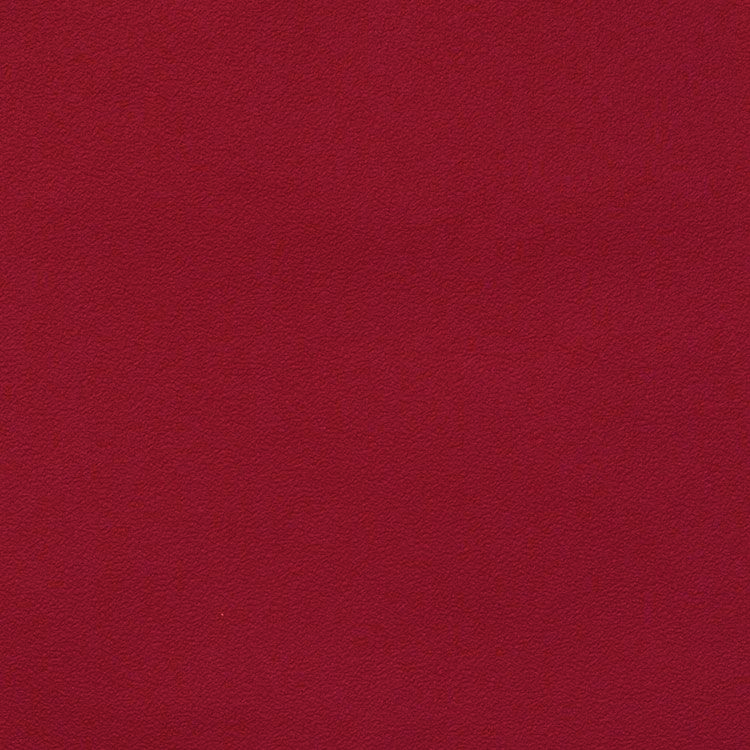 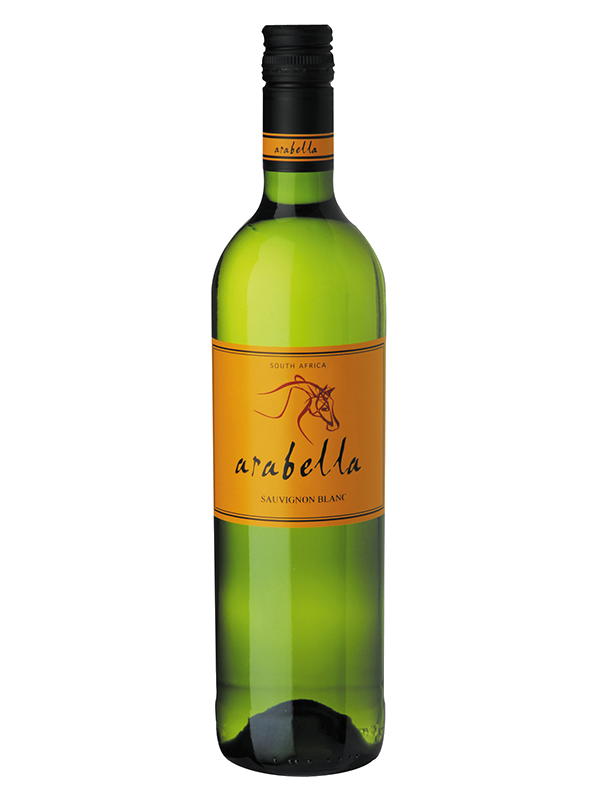 アラベラ ソーヴィニヨン・ブラン
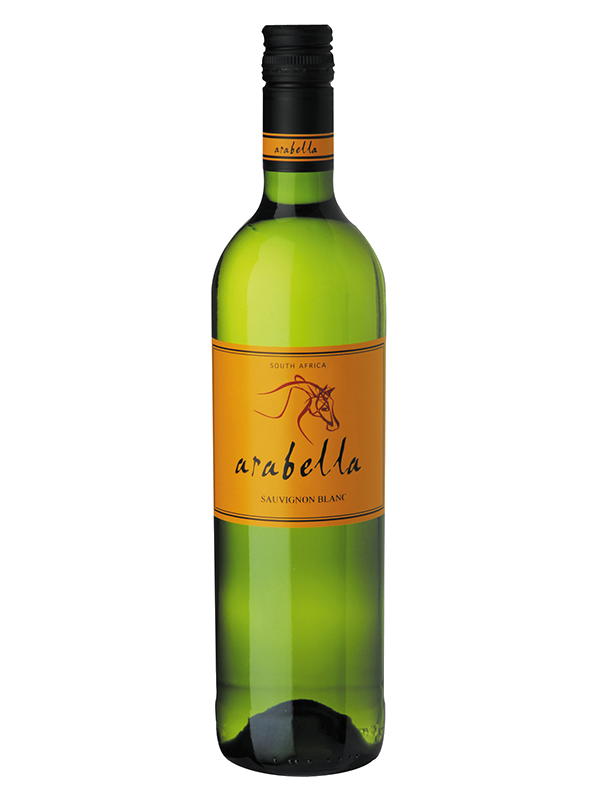 アラベラ ソーヴィニヨン・ブラン
コスパの高い南アフリカの入門ワイン！
コスパの高い南アフリカの入門ワイン！
原産国：南アフリカ／ロバートソン
生産者：アラベラ
品種　：ソーヴィニヨン・ブラン
味わい：白・辛口・ライトボディ
原産国：南アフリカ／ロバートソン
生産者：アラベラ
品種　：ソーヴィニヨン・ブラン
味わい：白・辛口・ライトボディ
2,530
円 (税込)
希望小売価格
価格
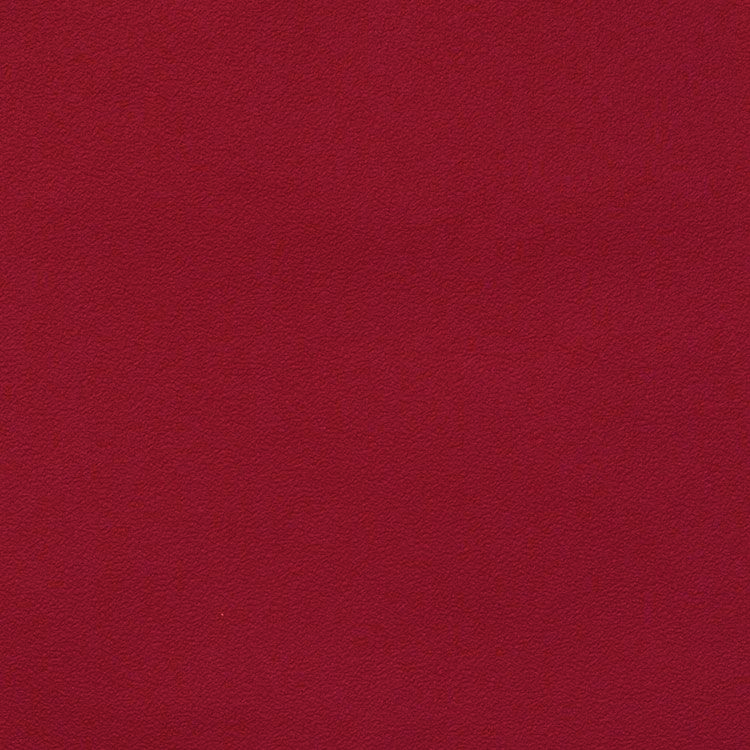 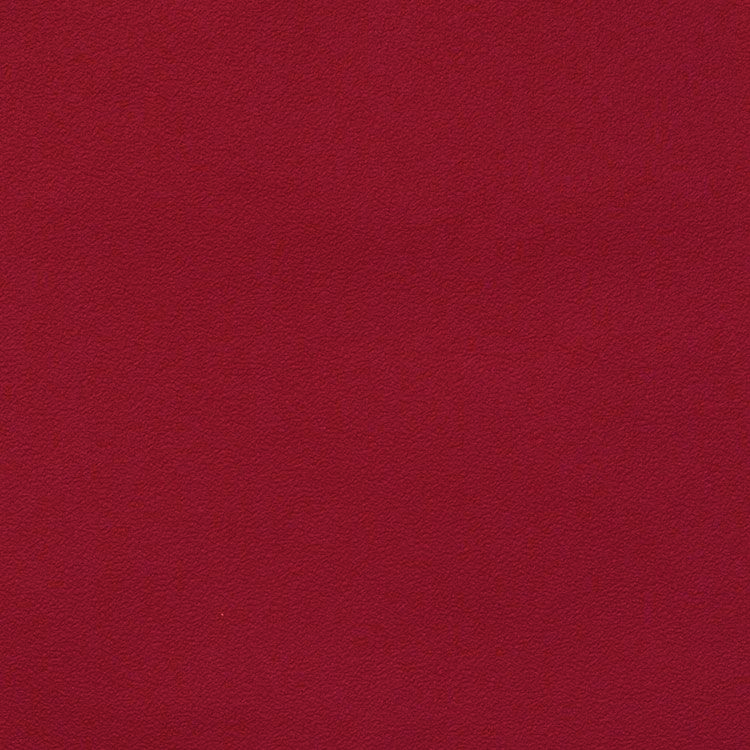 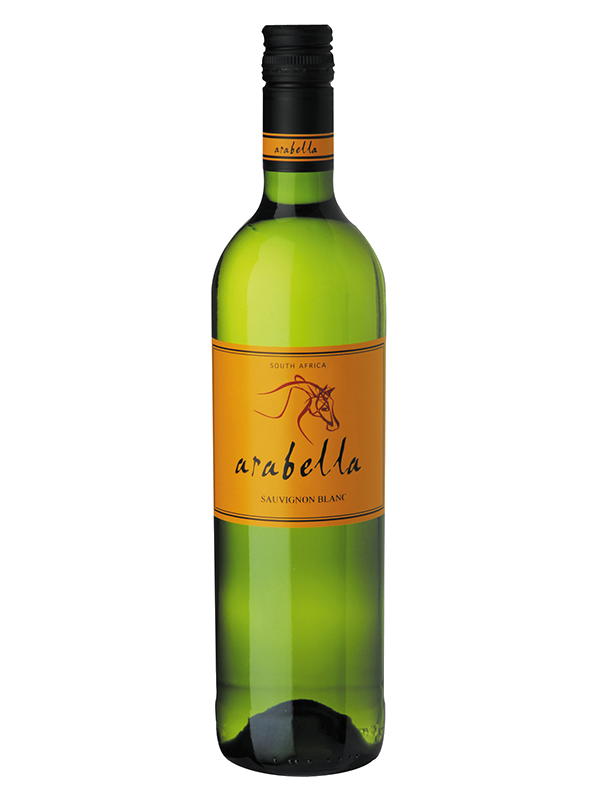 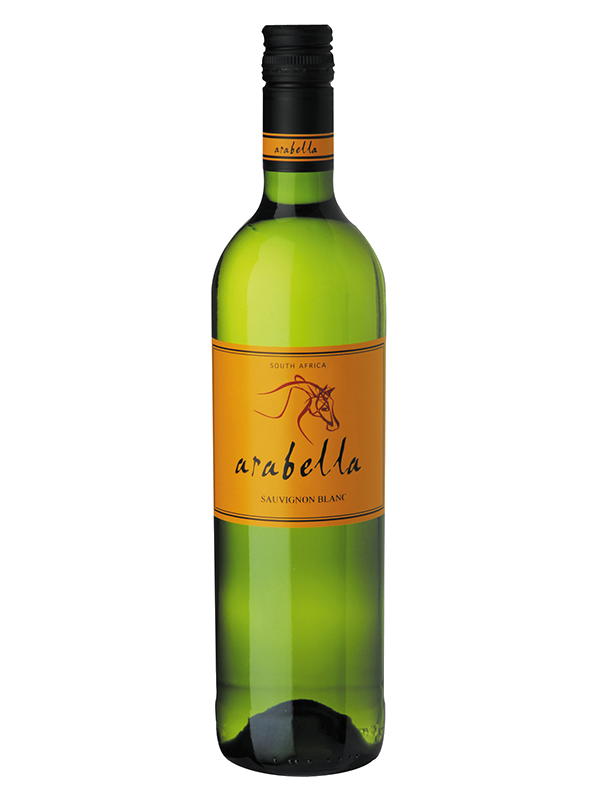 アラベラ ソーヴィニヨン・ブラン
アラベラ ソーヴィニヨン・ブラン
コスパの高い南アフリカの入門ワイン！
コスパの高い南アフリカの入門ワイン！
原産国：南アフリカ／ロバートソン
生産者：アラベラ
品種　：ソーヴィニヨン・ブラン
味わい：白・辛口・ライトボディ
原産国：南アフリカ／ロバートソン
生産者：アラベラ
品種　：ソーヴィニヨン・ブラン
味わい：白・辛口・ライトボディ
希望
小売
\2,300 (税込 \2,530)
価格
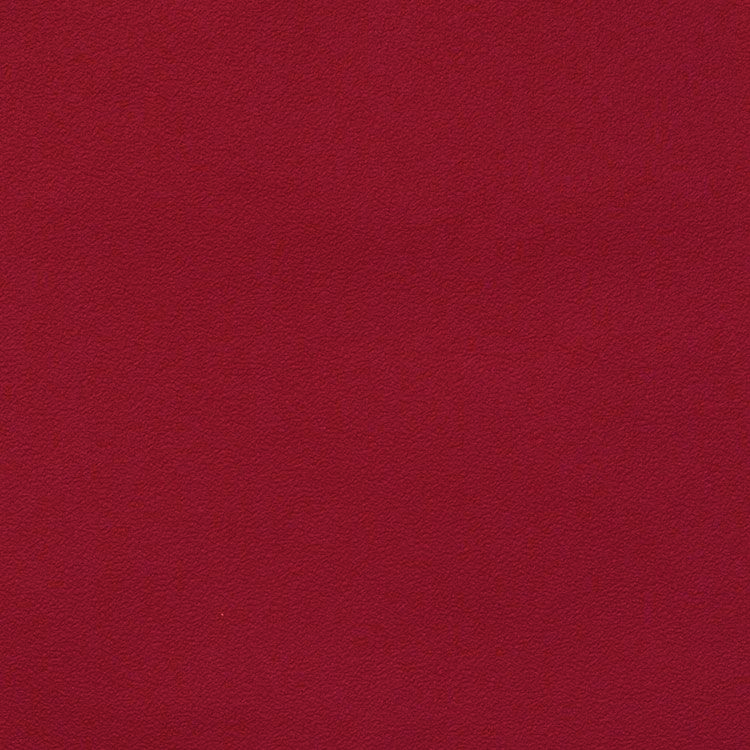 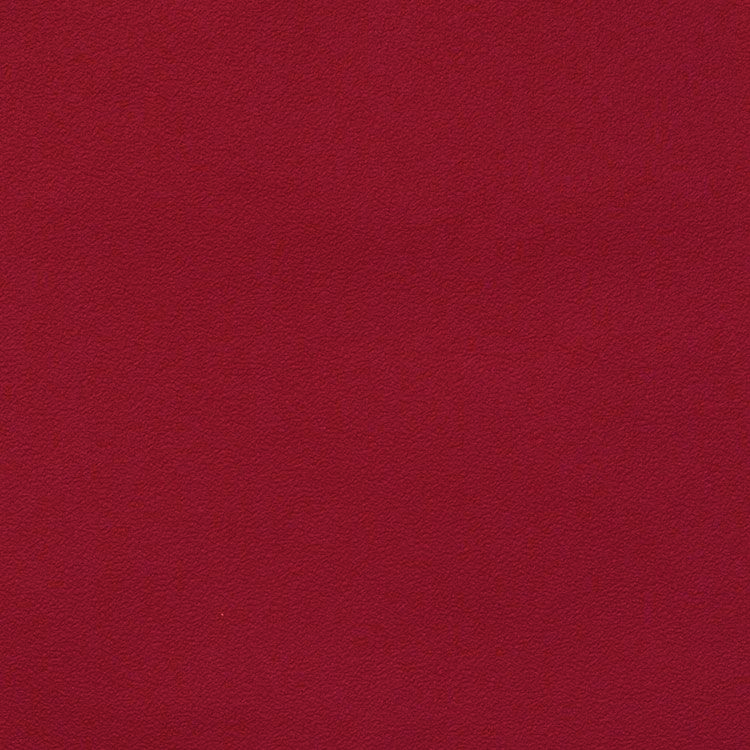 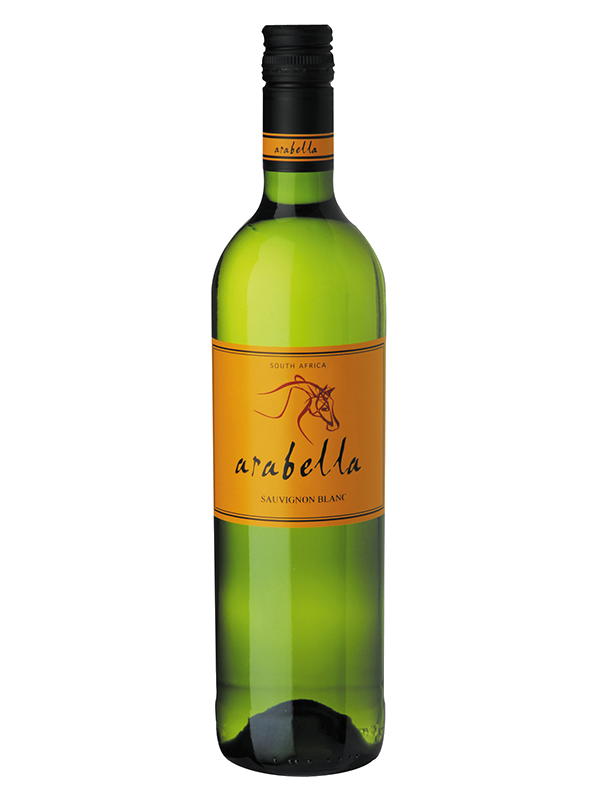 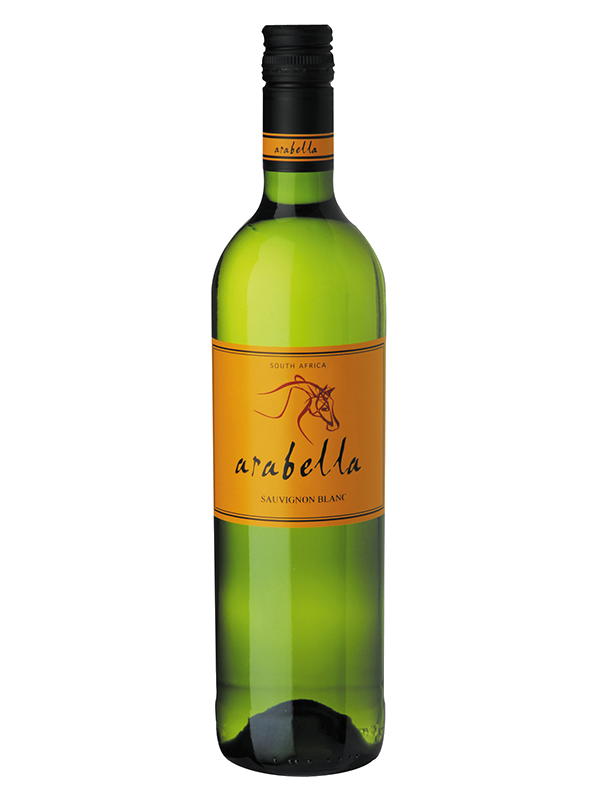 アラベラ ソーヴィニヨン・ブラン
アラベラ ソーヴィニヨン・ブラン
コスパの高い南アフリカの入門ワイン！
コスパの高い南アフリカの入門ワイン！
収穫は2週間のうちに2回に分けて行い、いずれも日の出直後の早朝に手摘みで行われます。早摘み葡萄15%、完熟葡萄85%を使用し、ソーヴィニヨン・ブランの特徴である若々しさを表現しています。はつらつとした果実味とハーブのような爽快感。すべてのバランスが調和した秀逸なコスパワインです。
収穫は2週間のうちに2回に分けて行い、いずれも日の出直後の早朝に手摘みで行われます。早摘み葡萄15%、完熟葡萄85%を使用し、ソーヴィニヨン・ブランの特徴である若々しさを表現しています。はつらつとした果実味とハーブのような爽快感。すべてのバランスが調和した秀逸なコスパワインです。
原産国：南アフリカ／ロバートソン
生産者：アラベラ
品種　：ソーヴィニヨン・ブラン
味わい：白・辛口・ライトボディ
原産国：南アフリカ／ロバートソン
生産者：アラベラ
品種　：ソーヴィニヨン・ブラン
味わい：白・辛口・ライトボディ
\2,300 (税込 \2,530)
希望
小売
価格